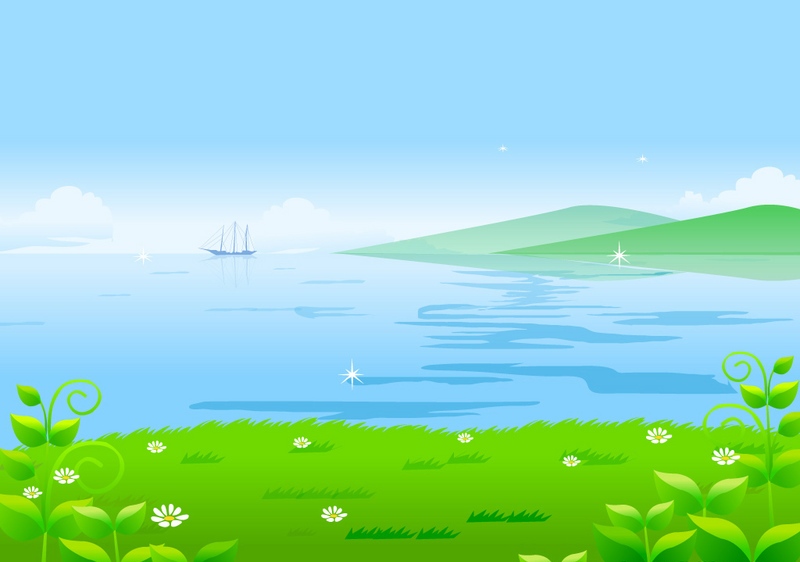 CHÀO MỪNG CÁC THẦY CÔ VÀ CÁC EM HỌC SINH
TOÁN - LỚP 3
Kiểm tra bài cũ

Mỗi lọ hoa có 7 bông hoa. Hỏi 5 lọ hoa như thế có bao nhiêu bông hoa?
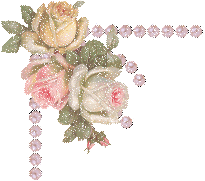 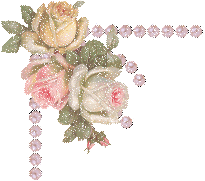 Bài giải
5 lọ hoa có số bông hoa là :
5x7=35( bông hoa)
                Đáp số:35 bông hoa
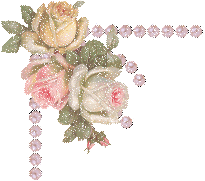 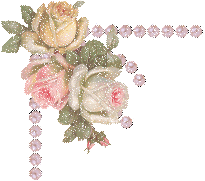 Bài toán:
Đoạn thẳng AB dài 2 cm,đoạn thẳng CD dài gấp 3 lần
đoạn thẳng AB.Hỏi đoạn thẳng CD dài mấy xăng-ti-mét?
Tóm tắt
A
B
2cm
C
D
? cm
Căn cứ vào kiến thức đã học về phép nhân . Phép tính 2+2+2  có thể chuyển thành phép tính 2 X 3

Bài giải

Độ dài đoạn thẳng CD là:
2 X 3 = 6 ( cm)
          Đáp số: 6cm
X       3      =      6


 
Vậy muốn gấp 4 ,gấp 5 lần ta làm như thế nào ?
(Số đo) X (số lần ) = Kết quả
Cho đoạn thẳng MN dài 3cm. Các con tự chọn số lần gấp của đoạn thẳng AH và thực hiện giải bài toán?
Muốn gấp một số lên nhiều lần , ta lấy số đó nhân với số lần
Chân thành cảm ơn quý thầy cô cùng các em học sinh!